ACTIVITÉ HUMAINE: Augmentation de la Population, Société de Consommation Massive
Indice:
1- Causes du Surpopulation
2- Conséquences de la Surpopulation
3- Solutions à la Surpopulation
Causes du Surpopulation:
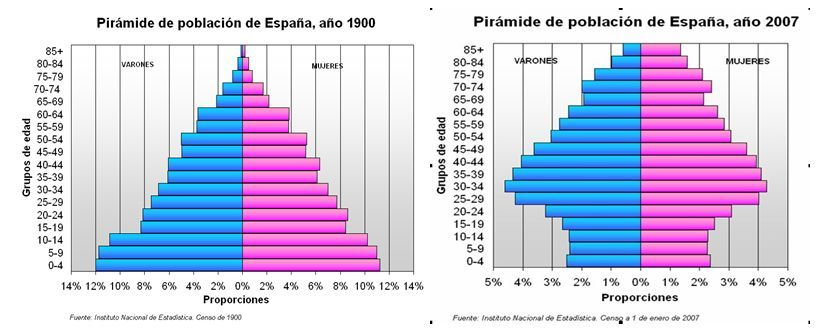 -Il y a plus de migrations.
-Moins de qualité de vie.
-Plus de chômage.
-Augmentation du taux de natalité.
-Déforestation et abattage d'arbres.
Conséquences de la Surpopulation:
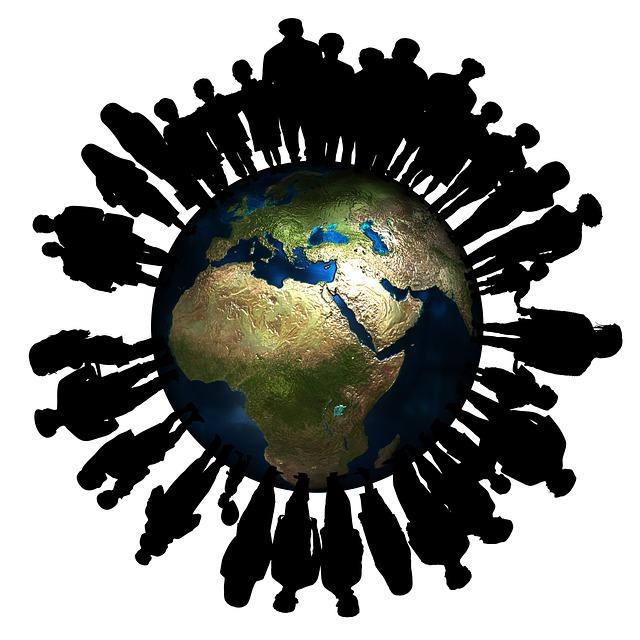 L'augmentation de la population entraîne une plus grande demande pour les produits, cette demande provoque une surexploitation de la matière première.
Les endroits touchés par la surpopulation
À Madrid, il y a beaucoup de monde et cela cause beaucoup de pollution

Cela arrive aussi à Barcelone en raison des immigrants qui arrivent à Barcelone et aussi en raison de la super population qu'il y a.
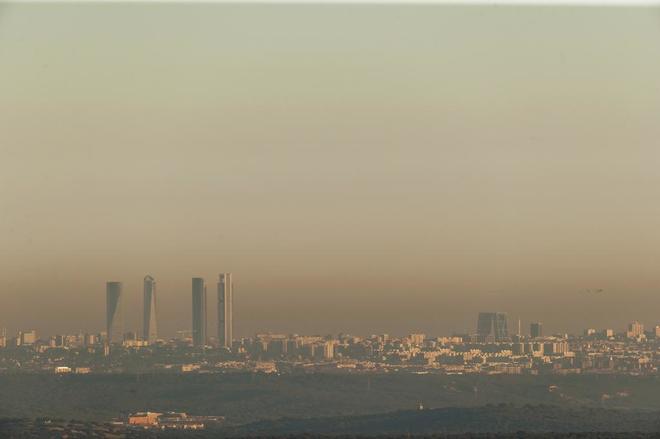 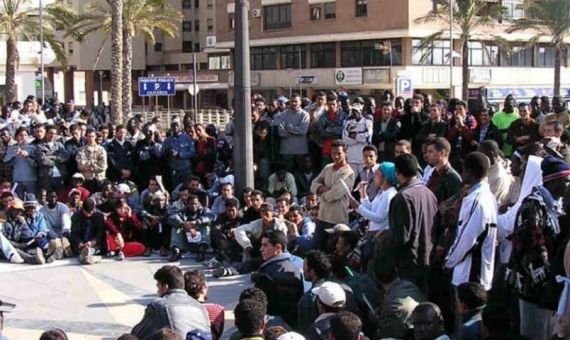 Solutions à la surpopulation
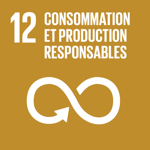 - Consommez moins de ressources naturelles   
- Une production plus efficace
- Sensibiliser les gens à la planification familiale
- Avantages fiscaux ou concessions
- Création du transport aérien urbain
- Renforcer la formation sur l'éducation sexuelle
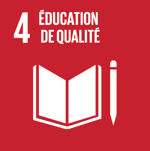 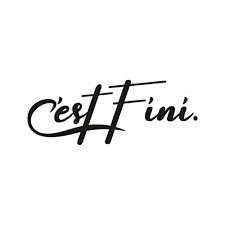 C'est 
Fini
Fait par:

- Miriam Cerezo Martínez

- Estela Bastías Macareno

- Santiago Rodríguez Quintana